Kurzer Titel
dies ist eine 
unterzeile
Kurzer Titel
dies ist eine 
unterzeile
Kurzer Titel
dies ist eine 
unterzeile
dies ist ein
sehr langer 
Titel
dies ist eine 
unterzeile
dies ist ein
sehr langer 
Titel
dies ist eine 
unterzeile
dies ist ein
sehr langer 
Titel
dies ist eine 
unterzeile
Dies ist ein 
mehrzeiliger 
Kurztext auf 
einer Folie
Dies ist ein 
mehrzeiliger 
Kurztext auf 
einer Folie
Dies ist ein 
mehrzeiliger 
Kurztext auf 
einer Folie
Zwischentitel
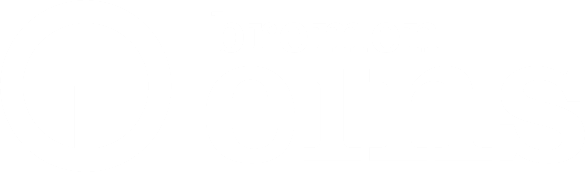 Zwischentitel
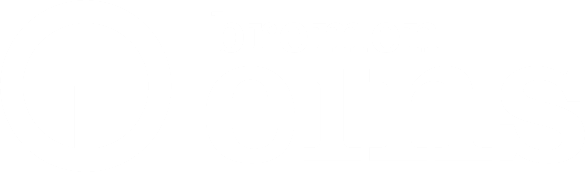 Zwischentitel
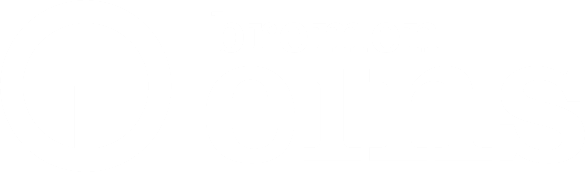 Zwischentitel
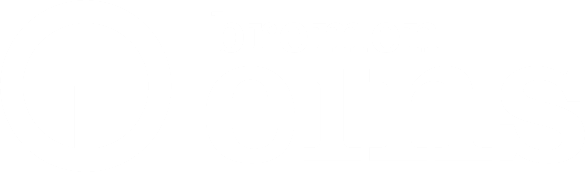 Zwischentitel
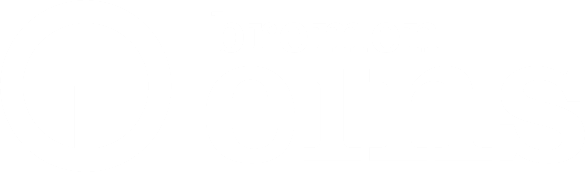 Zwischentitel
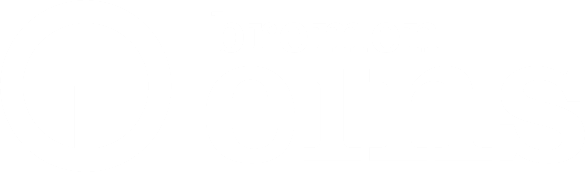 Zwischentitel
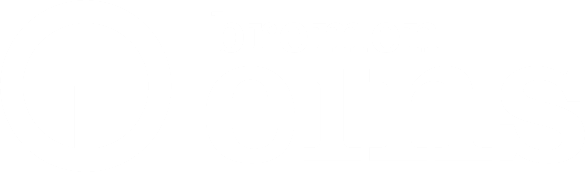 Icons
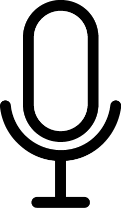 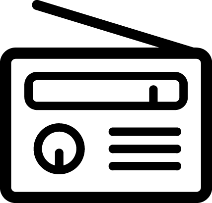 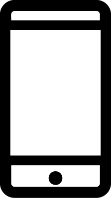 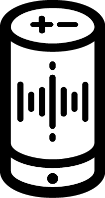 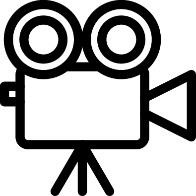 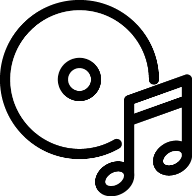 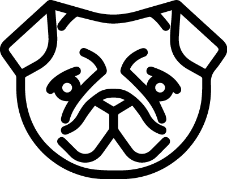 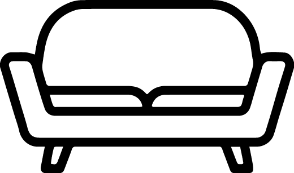 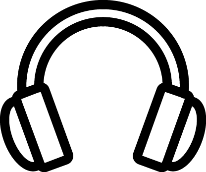 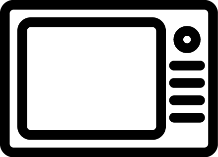 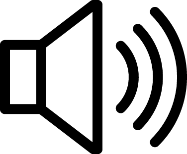 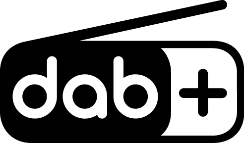 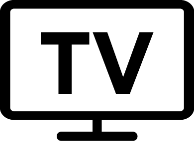 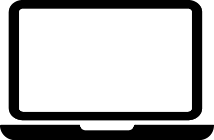 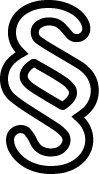 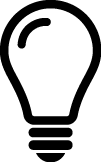 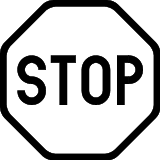 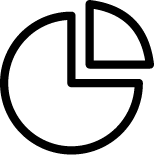 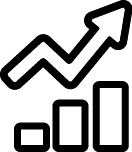 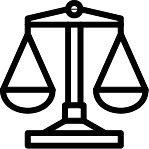 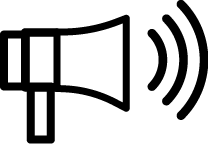 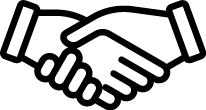 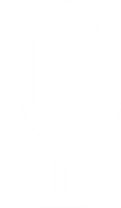 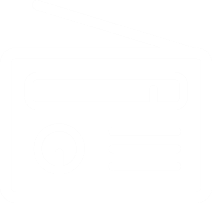 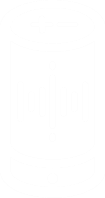 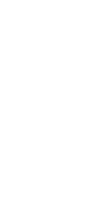 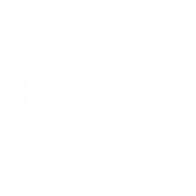 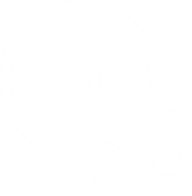 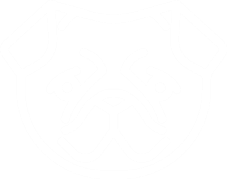 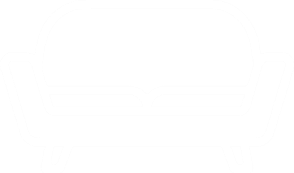 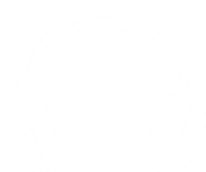 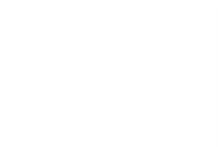 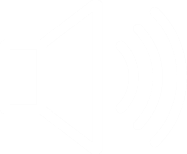 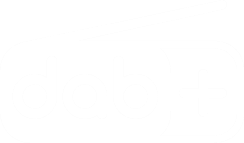 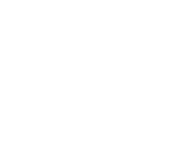 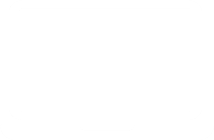 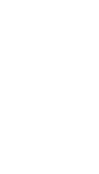 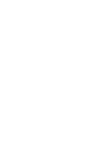 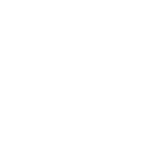 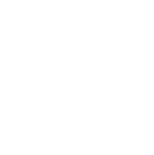 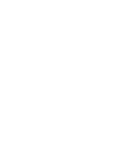 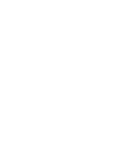 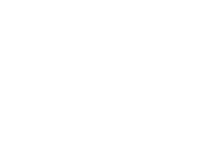 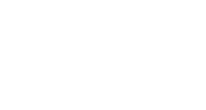 Version 27.01.2023
17
Dies ist eine lange Überschrift
Ihilliquidis et, volendus aces atur, vellaborem nimolup plignis sequia vide sum que moluptatint voluptatqui. Im voluptatqui temporem eum litae et et volorio. Voluptatibus volorpeos ipis Ut voluptatibus volorpeos ipis itasiment plignis sequia vide sum que suntus voluptatqui. Ihilliquidis et, volendus aces atur, vellaborem nimolup moluptatint voluptatqui. Git qui omniendelic te odit vel is modia dolupta ex. Piciliam, corum quo dolute dolorectat. Atur vellaborem.
Version 27.01.2023
18
Dies ist eine lange Überschrift
Ihilliquidis et, volendus aces atur, vellaborem nimolup plignis sequia vide sum que moluptatint voluptatqui. Im voluptatqui temporem eum litae et et volorio. Voluptatibus volorpeos ipis Ut voluptatibus volorpeos ipis itasiment plignis vide sum que suntus voluptatqui.
Ihilliquidis et, volendus aces atur, vellaborem nimolup moluptatint voluptatqui. Git qui omniendelic te odit vel is modia dolupta ex. Piciliam, corum quo dolute moluptatint voluptatqui. Im voluptatqui temporem dolorectat. Atur vellaborem.
Version 27.01.2023
19
Dies ist eine lange Überschrift
Bea consequiate de dolorro 
Exerfer ioressi 
Offici distruptium il et vendiam conet in natur seque volorion tem quunt volorepe 
Corpore mperum aligenestos
Version 27.01.2023
20
Dies ist eine lange Überschrift
Milestone 1
Milestone 2
Milestone 3
Milestone 4
Hilliquidis et, iunt volendtae et volori expedictis audanih itasimus aces atur, veborem nimolup itasimus aces atur, voluptatqui al volendtae et.
Hilliquidis et, iunt volendtae et volori expedictis audanih itasimus aces atur, veborem nimolup itasimus aces atur, voluptatqui al volendtae et.
Hilliquidis et, iunt volendtae et volori expedictis audanih itasimus aces atur, veborem nimolup itasimus aces atur, voluptatqui al volendtae et.
Hilliquidis et, iunt volendtae et volori expedictis audanih itasimus aces atur, veborem nimolup itasimus aces atur, voluptatqui al volendtae et.
Version 27.01.2023
21
Dies ist eine lange Überschrift
Ihilliquidis et, volendus aces atur, vellaborem nimolup moluptatint voluptatqui. Temporem eum litae et et volorio. Ut voluptatibus ipis itasiment.
01
Ihilliquidis et, volendus aces atur, vellaborem nimolup moluptatint voluptatqui. Temporem eum litae et et volorio. Ut voluptatibus ipis itasiment.
02
Ihilliquidis et, volendus aces atur, vellaborem nimolup moluptatint voluptatqui. Temporem eum litae et et volorio. Ut voluptatibus ipis itasiment.
03
Version 27.01.2023
22
Dies ist eine lange Überschrift
01
02
03
Hilliquidis etadi,  itasimus expedi al volendtae.
Hilliquidis etadi,  itasimus expedi al volendtae.
Hilliquidis etadi,  itasimus expedi al volendtae.
04
05
06
Hilliquidis etadi,  itasimus expedi al volendtae.
Hilliquidis etadi,  itasimus expedi al volendtae.
Hilliquidis etadi,  itasimus expedi al volendtae.
Version 27.01.2023
23
Dies ist eine lange Überschrift
Ihilliquidis et, volendus aces atur, vellaborem nimolup plignis sequia vide sum que moluptatint voluptatqui. Im voluptatqui temporem eum litae et et volorio. Voluptatibus volorpeos ipis Ut voluptatibus volorpeos sum que suntus voluptatqui.
01
02
VS.
Hilliquidis et, iunt volendtae et et volori expedictis audanih itasimus aces atur. Hilliquidis et, iunt volendtae et et volori expedictis audani.
Hilliquidis et, iunt volendtae et et volori expedictis audanih itasimus aces atur. Hilliquidis et, iunt volendtae et et volori expedictis audani.
Version 27.01.2023
24
Dies ist eine lange Überschrift
Ihilliquidis et, volendus aces atur, vellaborem nimolup plignis sequia vide sum que moluptatint voluptatqui. Im voluptatqui temporem eum litae et et volorio. Voluptatibus volorpeos ipis Ut voluptatibus volorpeos sum que suntus voluptatqui.
01
02
VS.
Hilliquidis et, iunt volendtae et et volori expedictis audanih itasimus aces atur. Hilliquidis et, iunt volendtae et et volori expedictis audani.
Hilliquidis et, iunt volendtae et et volori expedictis audanih itasimus aces atur. Hilliquidis et, iunt volendtae et et volori expedictis audani.
Version 27.01.2023
25
Dies ist eine lange Überschrift
Ihilliquidis et, iunt volendus aces atur, vellaborem nimolup tatiuntus moluptatint. Im voluptatqui aliquis pores erum quasi tor as modi temporem vellaborem nimolup 
epre duntius cuptatquias magnis qui tecto es atem endae se alitatur.
Version 27.01.2023   Quelle: Institut für vergleichende Akzeptanz, 2022
26
Dies ist eine lange Überschrift
Ihilliquidis et, iunt volendus aces atur, vellaborem nimolup tatiuntus moluptatint. Im voluptatqui aliquis pores erum quasi tor as modi temporem vellaborem nimolup 
epre duntius cuptatquias magnis qui tecto es atem endae se alitatur.
Version 27.01.2023   Quelle: Institut für vergleichende Akzeptanz, 2022
27
Dies ist eine lange Überschrift
Ihilliquidis et, iunt volendus aces atur, vellaborem nimolup tatiuntus moluptatint. Im voluptatqui aliquis pores erum quasi tor as modi temporem vellaborem nimolup 
epre duntius cuptatquias magnis qui tecto es atem endae se alitatur.
Version 27.01.2023   Quelle: Institut für vergleichende Akzeptanz, 2022
28
Dies ist eine lange Überschrift
Das ist ein mehrzeiliger Störer
Ihilliquidis et, iunt volendus aces atur, vellaborem nimolup tatiuntus moluptatint. Im voluptatqui aliquis pores erum quasi tor as modi temporem vellaborem nimolup epre duntius cuptatquias magnis qui tecto es atem endae.
Version 27.01.2023   Quelle: Institut für vergleichende Akzeptanz, 2022
29
Dies ist eine lange Überschrift
Das ist ein mehrzeiliger Störer
Ihilliquidis et, iunt volendus aces atur, vellaborem nimolup tatiuntus moluptatint. Im voluptatqui aliquis pores erum quasi tor as modi temporem vellaborem nimolup epre duntius cuptatquias magnis qui tecto es atem endae.
Version 27.01.2023   Quelle: Institut für vergleichende Akzeptanz, 2022
30
Dies ist eine lange Überschrift
Quelle: Institut für vergleichende Akzeptanz, 2022
31
Dies ist eine lange Überschrift
Quelle: Institut für vergleichende Akzeptanz, 2022
32
Dies ist eine lange Überschrift
Ihilliqu expectis audanih itasiment plignis idis et, iunt volendus aces 
atur vellaborem.
Item 1
Ihilliqu expectis audanih itasiment plignis idis et, iunt volendus aces 
atur vellaborem.
Item 2
Ihilliqu expectis audanih itasiment plignis idis et, iunt volendus aces 
atur vellaborem.
Item 3
8.000 €
6.000 €
3.000 €
Version 27.01.2023
33
Dies ist eine lange Überschrift
Version 27.01.2023
34
dies ist eine lange 
Überschrift
Ihilliquidis et, iunt volendus aces atur, vellaborem nimolup tatiuntus audanih moluptatint. Im voluptatqui aliquis pores erum quasi tor as modi temporem eum litae et et volorio. Ut voluptatibus volorpeos aliquis ipis estiorerum expedictis pores erum audanih itasiment plignis sequia voluptatibus volorpeos aliquis.
Version 27.01.2023
35
dies ist eine lange 
Überschrift
Ihilliquidis et, iunt volendus aces atur, vellaborem nimolup tatiuntus audanih moluptatint. Im voluptatqui aliquis pores erum quasi tor as modi temporem eum litae et et volorio. Ut voluptatibus volorpeos aliquis ipis estiorerum expedictis pores erum audanih itasiment plignis sequia voluptatibus volorpeos aliquis.
Version 27.01.2023
36
dies ist eine lange 
Überschrift
Ihilliquidis et, iunt volendus aces atur, vellaborem nimolup tatiuntus audanih moluptatint. Im voluptatqui aliquis pores erum quasi tor as modi temporem eum litae et et volorio. Ut voluptatibus volorpeos aliquis ipis estiorerum expedictis pores erum audanih itasiment plignis sequia voluptatibus volorpeos aliquis.
Version 27.01.2023
37
dies ist eine lange 
Überschrift
Ihilliquidis et, iunt volendus aces atur, vellaborem nimolup tatiuntus audanih moluptatint. Im voluptatqui aliquis pores erum quasi tor as modi temporem eum litae et et volorio. Ut voluptatibus volorpeos aliquis ipis estiorerum expedictis pores erum audanih itasiment plignis sequia voluptatibus volorpeos aliquis.
Version 27.01.2023
38
dies ist eine lange 
Überschrift
Ihilliquidis et, iunt volendus aces atur, vellaborem nimolup tatiuntus audanih moluptatint. Im voluptatqui aliquis pores erum quasi tor as modi temporem eum litae et et volorio. Ut voluptatibus volorpeos aliquis ipis estiorerum expedictis pores erum audanih itasiment plignis sequia voluptatibus volorpeos aliquis.
Version 27.01.2023
39
Dies ist eine lange Überschrift
Dies ist eine lange 
Bildunterschrift.
Dies ist eine lange 
Bildunterschrift.
Version 27.01.2023
40
Dies ist eine lange Überschrift
Dies ist eine lange 
Bildunterschrift.
Dies ist eine lange 
Bildunterschrift.
Dies ist eine lange 
Bildunterschrift.
Version 27.01.2023
41
optionale InfoBox
Kurzer und prägnanter zweizeiliger Fließtext
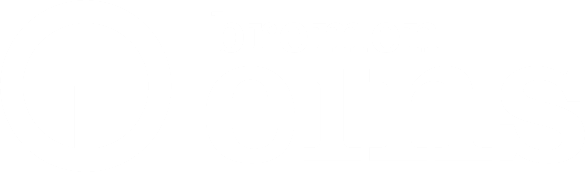 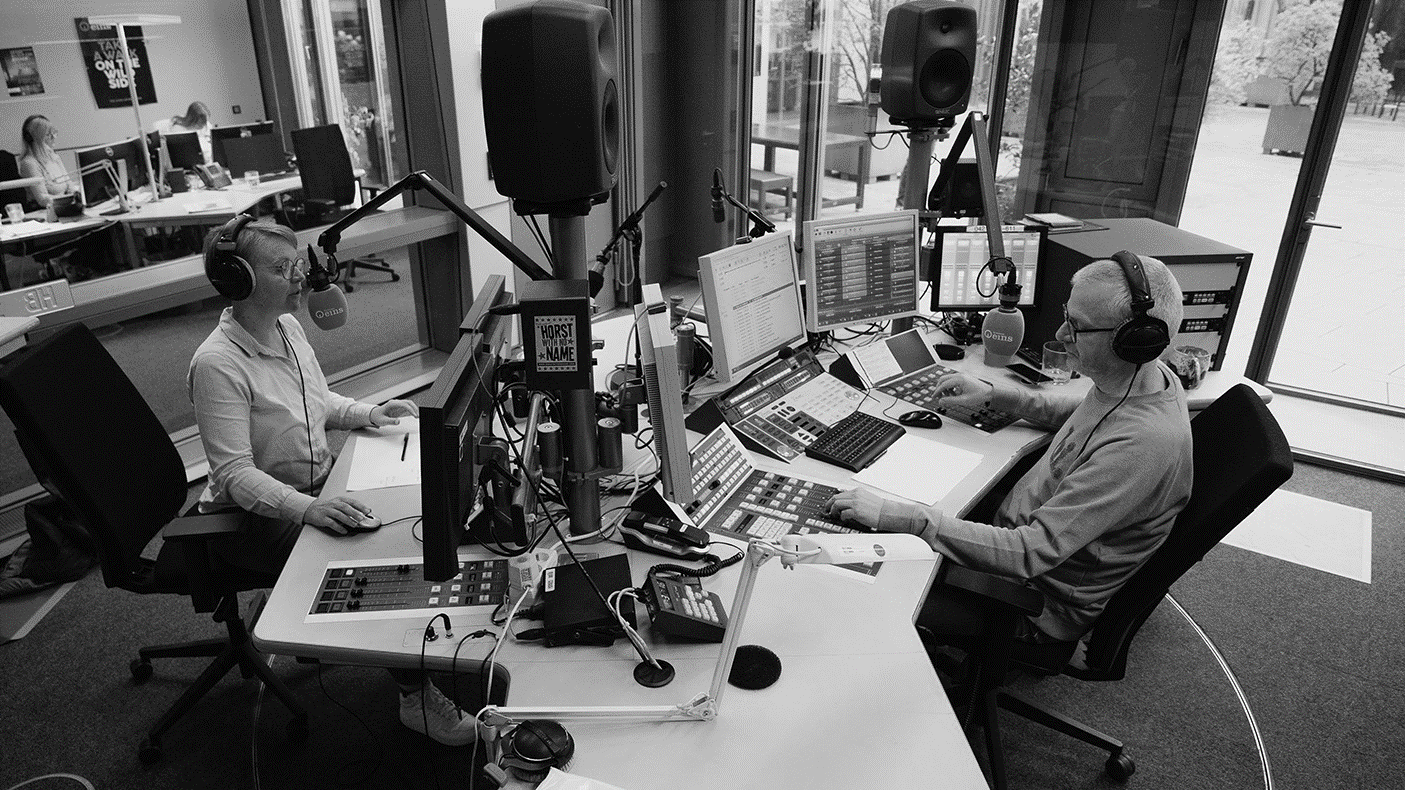 optionale InfoBox
Kurzer und prägnanter zweizeiliger Fließtext
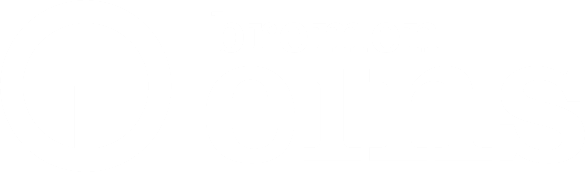 optionale InfoBox
Kurzer und prägnanter zweizeiliger Fließtext
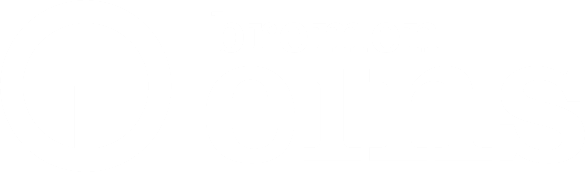 optionale InfoBox
Kurzer und prägnanter zweizeiliger Fließtext
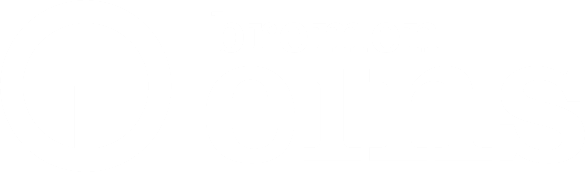 optionale InfoBox
Kurzer und prägnanter zweizeiliger Fließtext
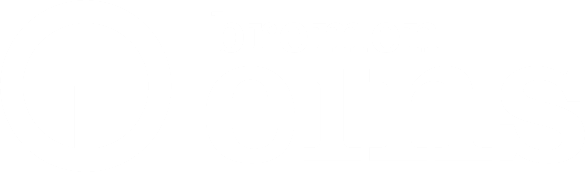 optionale InfoBox
Kurzer und prägnanter zweizeiliger Fließtext
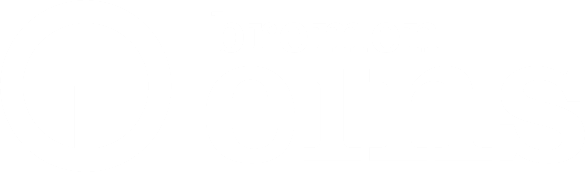 optionale InfoBox
Kurzer und prägnanter zweizeiliger Fließtext
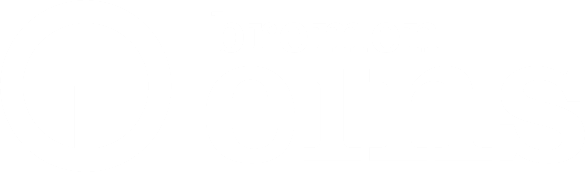 Kontakt
Frau Mustermann
Radio Bremen
Diepenau 10
28195 Bremen
frau.mustermann@radiobremen.de 
0421 / 24641024
Herr Mustermann
Radio Bremen
Diepenau 10
28195 Bremen
herr.mustermann@radiobremen.de 
0421 / 24641028
Version 27.01.2023
49